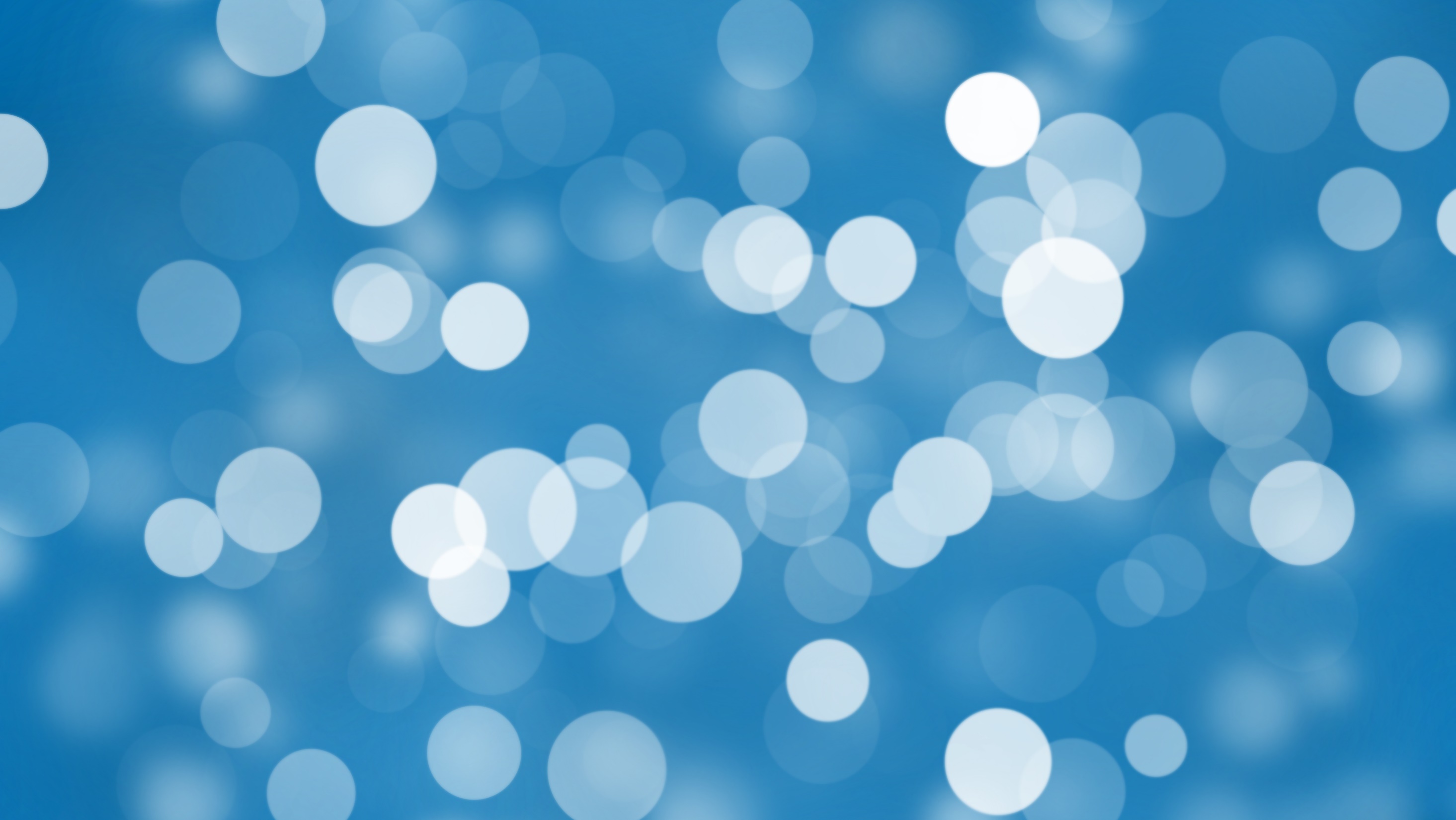 Doa Keliling Estafet Nusantara untuk EveryONE
Kamis, 07 Maret 2024
Rabu, 01 Mei 2024
Kamis, 20 Juni 2024
1
Bagi Bangsa Indonesia
Mendoakan dan bersyukur bagi:
Pemerintahan saat ini dan yang akan datang:
Pemerintahan periode 2019-2024 hingga masa bakti selesai
Pemerintahan baru periode 2024-2029 yang berkelanjutan dengan perbaikan dan penyempurnaan dari pemerintahan sebelumnya
Penyelenggaraan Tahapan Pemilu 2024 hingga selesai penetapan Presiden dan Wakil Presiden terpilih dan para anggota legislatif terpilih
Tahapan Pemilihan Kepala Daerah 2024
Pemungutan suara pada 27 November 2024 yang akan datang
Berdoa dan bersyukur bagi Visi Indonesia Emas 2045:
Pendapatan per kapita setara negara maju
Kemiskinan menuju 0% dan kesenjangan sosial berkurang
Kepemimpinan dan pengaruh Indonesia di dunia internasional semakin meningkat
Daya saing sumber daya manusia Indonesia semakin meningkat
Intensitas emisi gas rumah kaca menuju net zero emission
2
Bagi Gereja Tuhan dan Amanat Agung
Mendoakan dan bersyukur bagi:
Gereja Tuhan dalam penyelesaian Amanat Agung di era Pentakosta Ketiga
EveryONE Asia di SICC 03-05 Juli 2024 dan visi EveryONE 2033
Visi-misi GBI Jemaat Induk Danau Bogor Raya
70 Cabang, 2500 COOL, 50.000 jemaat
Pembukaan dan pelipatgandaan
Menara-Menara Doa
COOL-COOL
3
Transformasi sosial dan ekonomi
Mendoakan dan bersyukur bagi:
Transformasi sosial
Kesehatan untuk semua
Pendidikan berkualitas yang merata
Perlindungan sosial yang adaptif
Transformasi ekonomi
Ilmu pengetahuan dan teknologi (iptek)
Ekonomi yang inovatif dan produktif
Penerapan ekonomi hijau
Transformasi digital
Integrasi ekonomi domestik dan global
Perkotaan dan perdesaan bersama-sama sebagai pusat pertumbuhan ekonomi
4
Transformasi hukum dan keamanan
Mendoakan dan bersyukur bagi:
Terjadinya regulasi dan tata kelola yang berintegritas
Hukum yang berkeadilan
Keamanan nasional dan stabilitas ekonomi makro
Ketangguhan diplomasi dan pertahanan nasional
5
Transformasi sosial dan budaya
Mendoakan dan bersyukur bagi:
Bhinneka Tunggal Ika, Pancasila, dan UUD 45 yang telah Tuhan berikan bagi Indonesia
Terjadinya toleransi dan berkebudayaan maju
Keluarga yang berkualitas, kesetaraan gender (pria dan wanita), lingkungan hidup yang berkualitas
Ketahanan energi dan air
Kemandirian pangan
Tanggap menghadapi bencana dan perubahan iklim
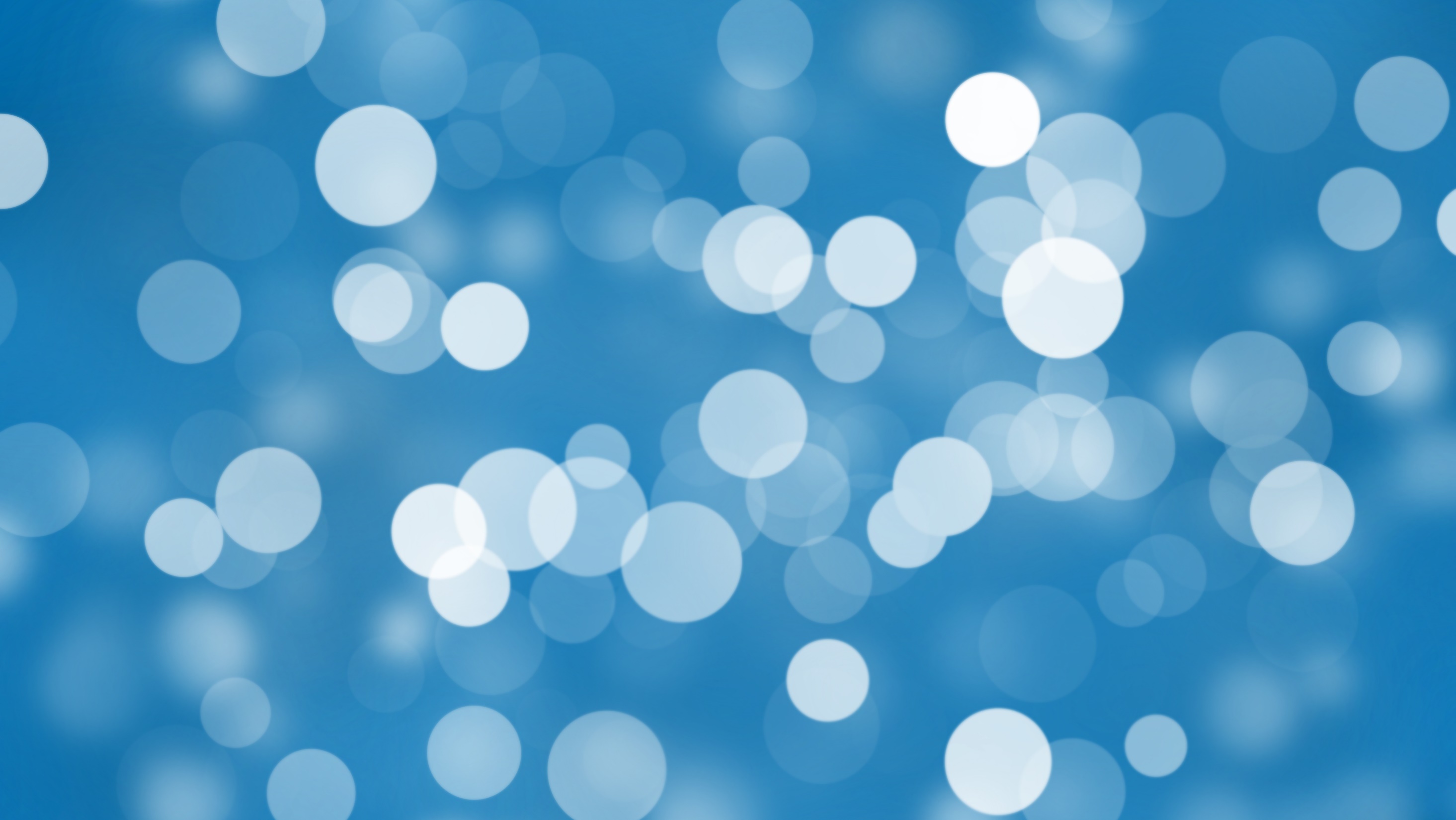 Doa Keliling Estafet Nusantara
untuk EveryONE